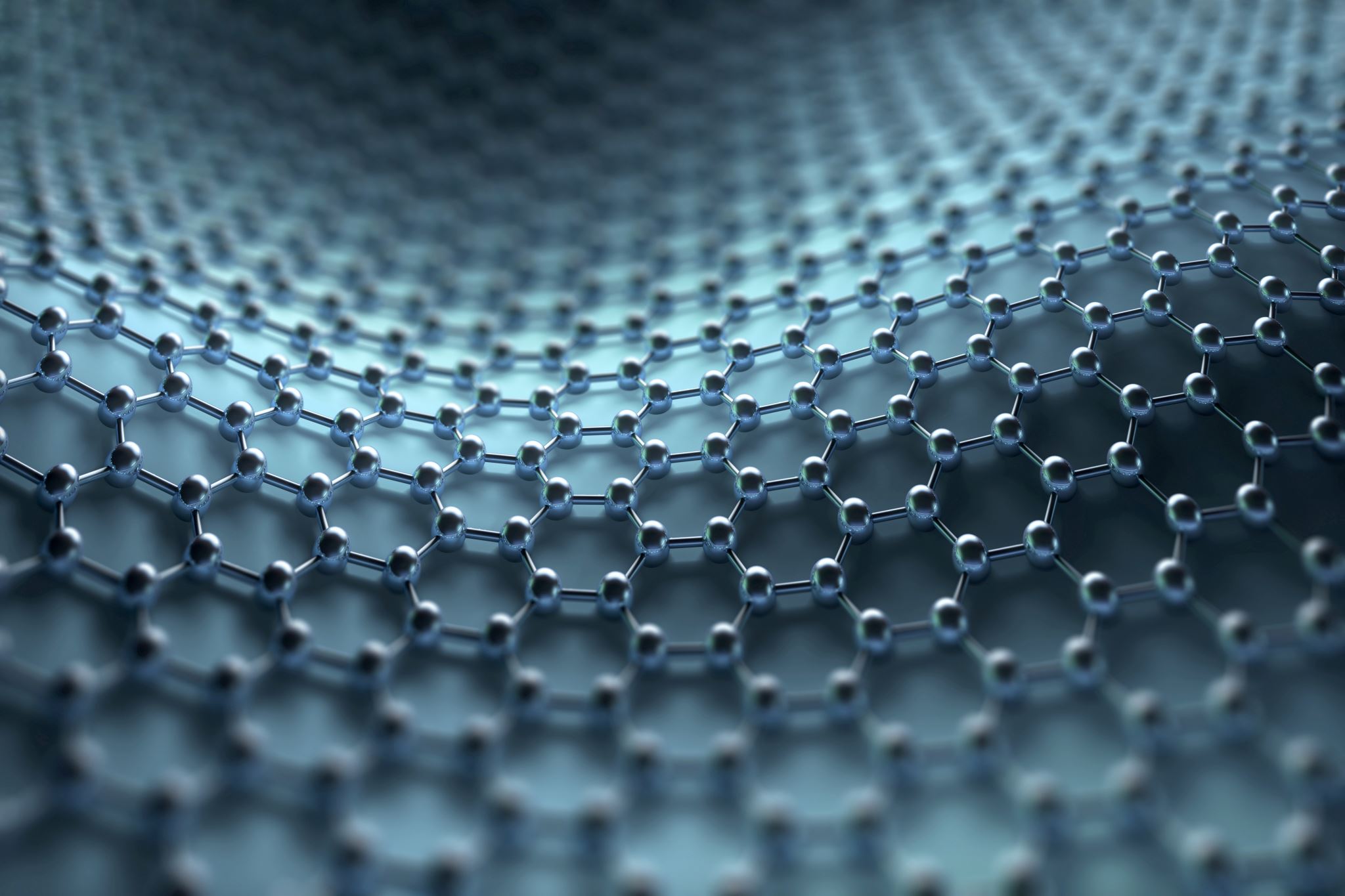 Směsi
Kristýna Nová
Směsi
Chemické látky složené ze dvou nebo více látek jednodušších (dvousložkové, třísložkové atd.)
Směsi mají vždy alespoň dvě složky.
Směsi dělíme na stejnorodé a různorodé.
Skupenství směsí může být pevné, kapalné i plynné
Rozdělení směsí
stejnorodé (homogenní)
	  jednotlivé složky nelze rozpoznat okem nebo lupou 
		(př. sůl+cukr, voda+líh, vzduch)
různorodé (heterogenní)
	  jednotlivé složky lze rozpoznat okem nebo lupou
	 (př. olej+voda, štěrk+voda, sůl+pepř)
suspenze: různorodá směs pevné látky a kapaliny (př. písek+voda, křída+voda)
emulze: různorodá směs dvou nemísitelných kapalin (př. benzin+voda, olej+voda)
pěna: různorodá směs plynné látky rozptýlené v kapalině (př. saponát)
dým: různorodá směs pevné látky rozptýlené v plynu (př. kouř)
mlha: různorodá směs kapaliny rozptýlené v plynu (př. mlha nad řekou)
Aerosoly: pevné nebo kapalné látky rozptýlené v plynu (př. dým, mlha)
Roztoky
Stejnorodé, nejčastěji kapalné směsi, vznikající rozpouštěním látek v rozpouštědlech.
Rychlost rozpouštění lze ovlivnit zahříváním, množstvím rozpouštěné látky nebo mícháním.
Rozpouštědla: 
	a) anorganická (př. voda)
	b) organická (př. líh, aceton, benzin, chloroform)
Typy roztoků
nenasycený 
	rozpouštědlo je v nadbytku, další látka se rozpouští. Postupně se zvyšuje koncentrace
nasycený
	rozpouštědlo a rozpouštěná látka je v rovnováze, další množství látky se již nerozpouští
Výpočet složení roztoků
pro výpočet používáme hmotnostní zlomek (w), je dán podílem hmotnosti látky rozpuštěné ku hmotnosti celého roztoku. Jedná se o bezrozměrné číslo, které po vynásobení 100 vyjadřuje složení roztoku v %.
složení roztoku nám také vyjadřuje látková koncentrace
výpočet
Př. Kuchařka připravila vodný roztok cukru tak, že smísila 1,5 kg cukru s 5 litry vody. Jaké složení měl výsledný roztok? Metoda č.1  w = m (složky) = 1500 g  = 0,23 . 100                            m (roztoku)   6500 gSložení roztoku je 23,1 %Metoda č.2   100 % …………. 6500 g (cukr +voda)                       x %  ………….. 1500 g                       x = 1500 . 100 : 6500 = 23,1 %
výpočet
Vypočítej objem vody a hmotnost soli, potřebné k přípravě 250 g 15% roztoku?Metoda č.1 w = m soli ⇒ m soli = w . m rozt.                    m rozt. 					m soli = 0,15 . 250 = 37,5 g soli             		 V (vody) = 250 - 37,5 = 212,5 mlMetoda č.2           100 % ……….. 250g							15 % ………..   x g                x = 15 · 250 : 100 = 37,5 g soli
Oddělení složek směsi
usazování: oddělení pevné látky od kapaliny na základě různé hustoty a gravitace (př. štěrk+voda)
filtrace: oddělování pevné látky od kapaliny pomocí filtrů (vata, gáza, plátno, filtrační papír). Pevná látka zůstává na filtru a kapalina proteče a vzniká filtrát
odstřeďování: pevnou látku od kapaliny oddělujeme pomocí odstředivky (centrifugy). Pevná látka se usadí na dně
krystalizace: vyloučení pevné látky z roztoku ve formě krystalů (odpaření části rozpouštědla) nebo ochlazení
destilace: oddělení dvou kapalin s rozdílným bodem varu. Po zahřátí se kapalina mění v plyn a po ochlazení zpět na kapalinu - destilát (př. líh+voda, ropa)
sublimace: přeměna pevné látky zahříváním v plyn a po ochlazení zpět na pevnou látku (př. naftalen, jod, kyselina benzoová)
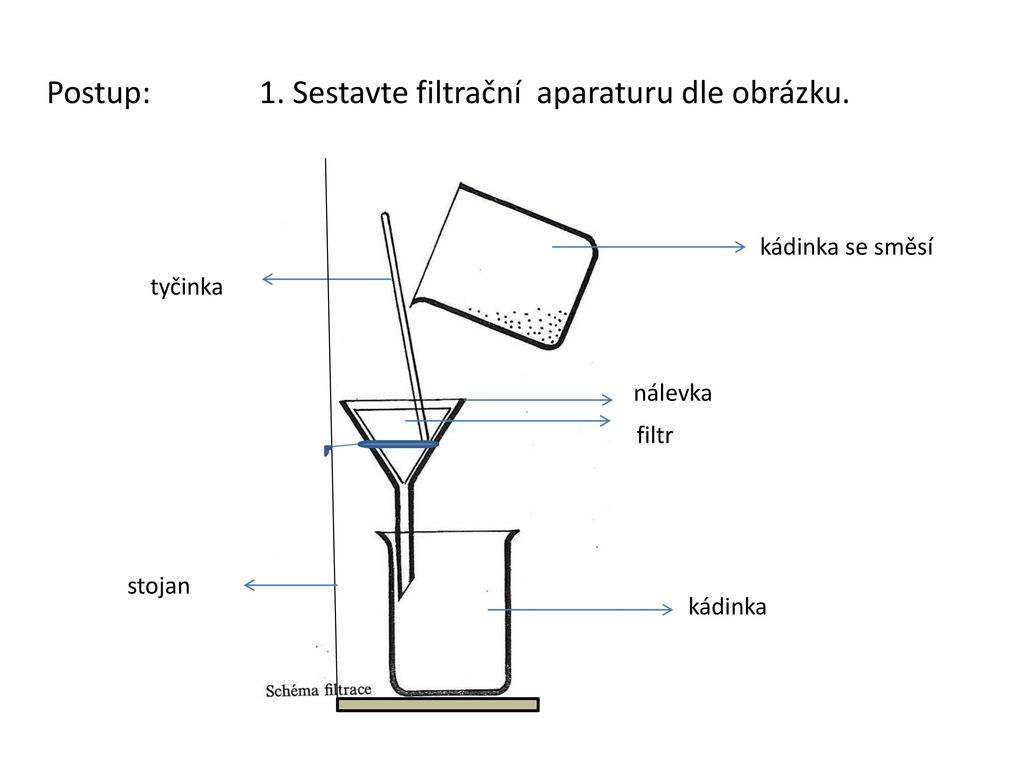 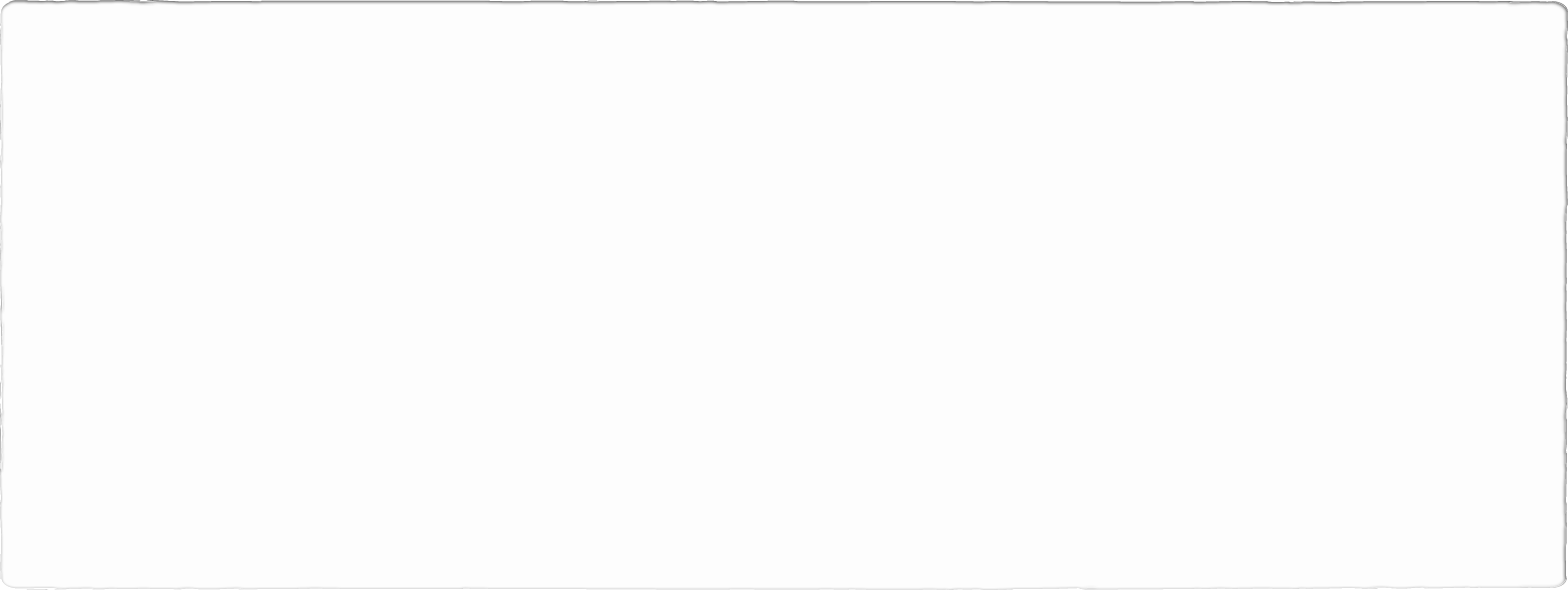 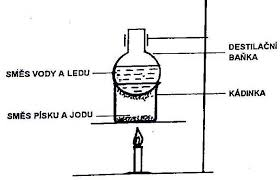